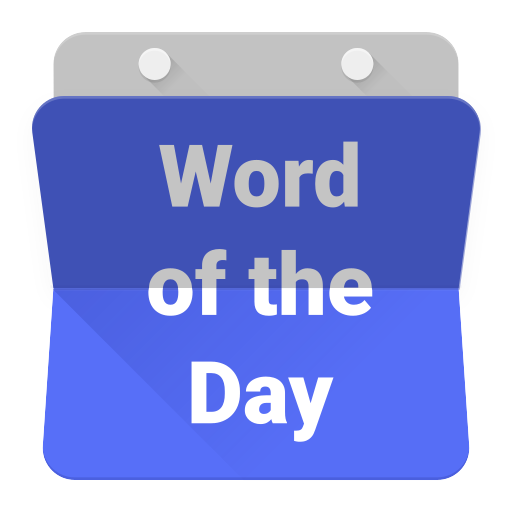 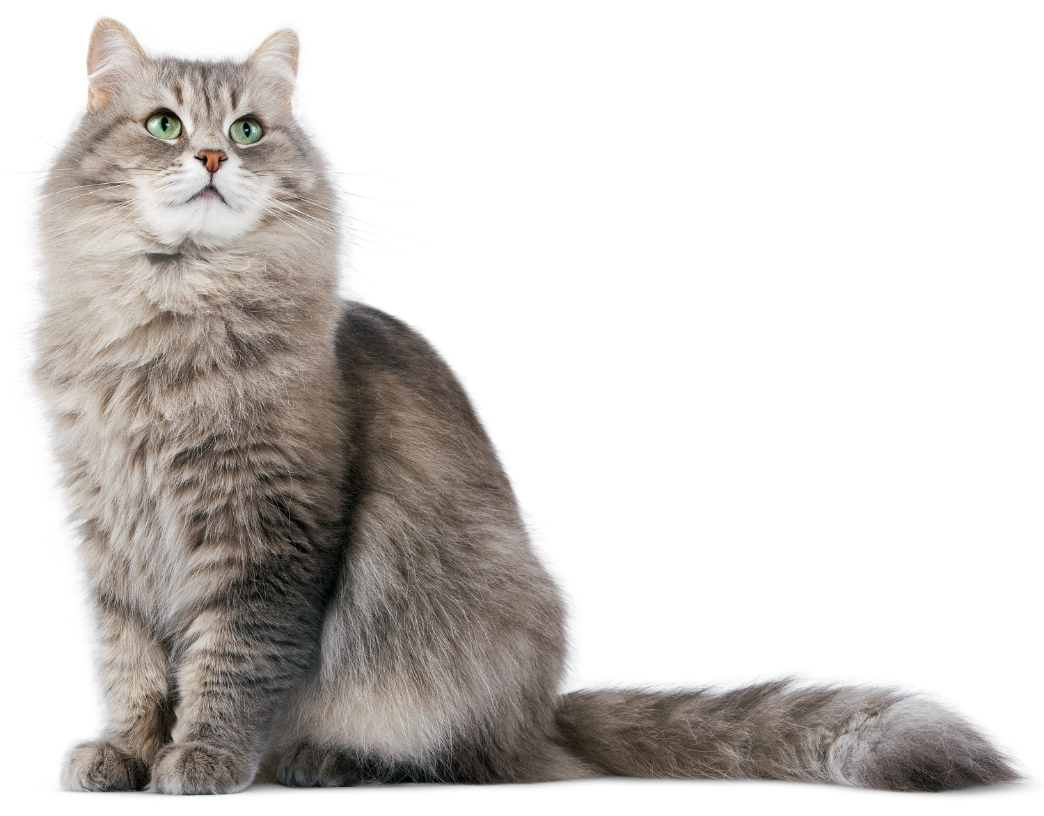 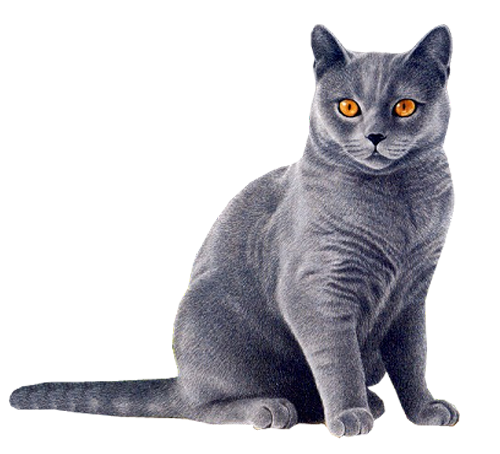 cat
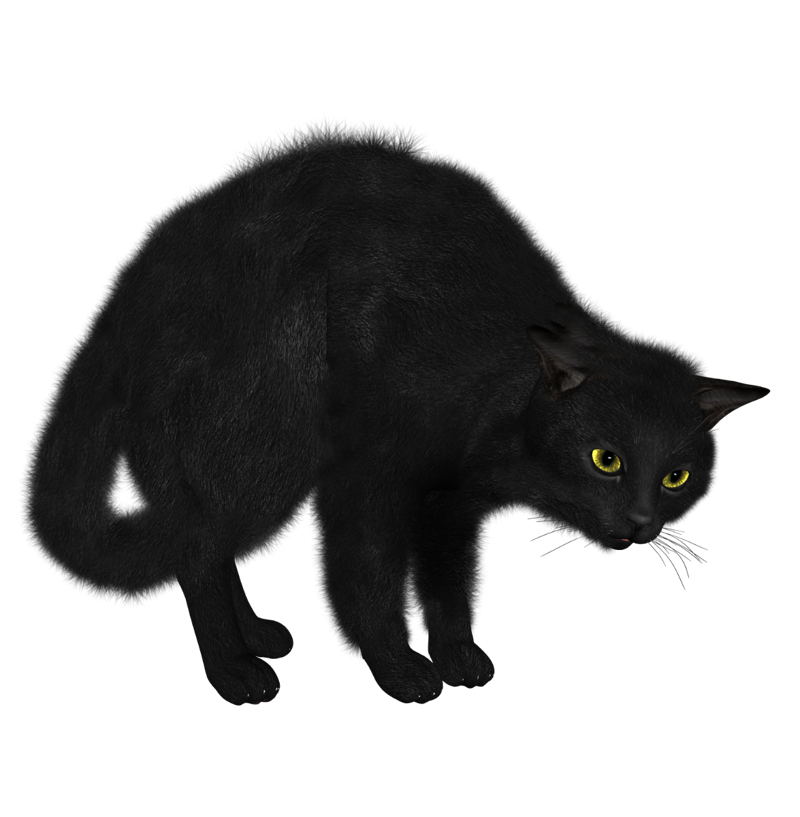 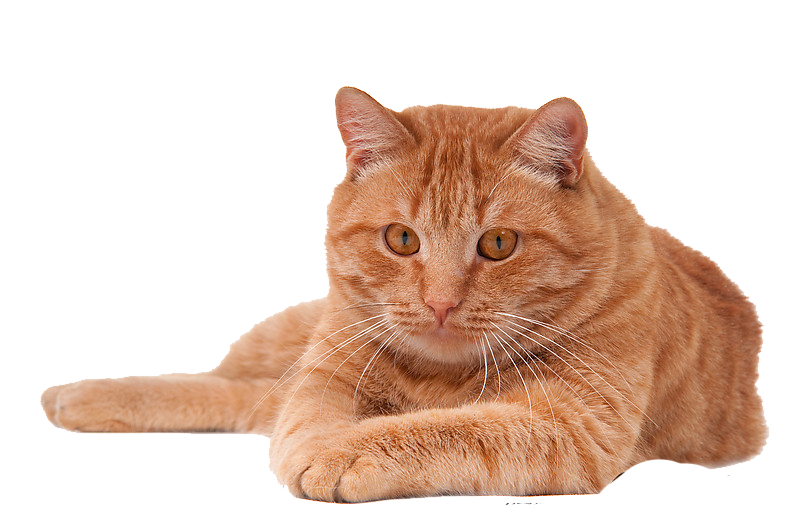 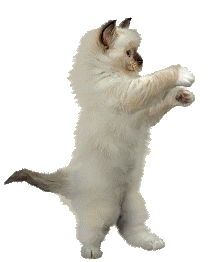 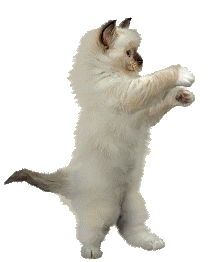 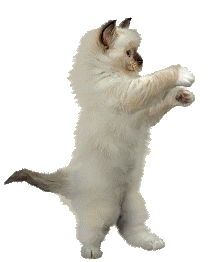 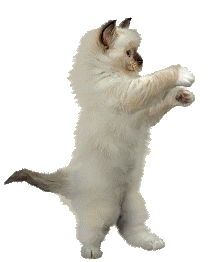 cat
You could not be blamed for thinking that “cat”, pronounced “chut”, is the Indonesian word for “cat” … after all, the words look exactly the same!
However, the noun or verb “cat” means “paint” or “to paint something” in Indonesian.
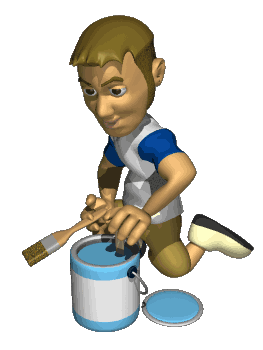 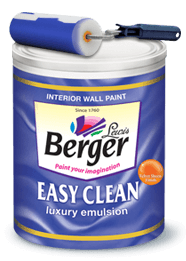 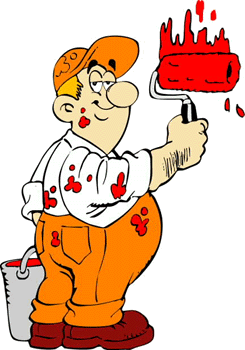 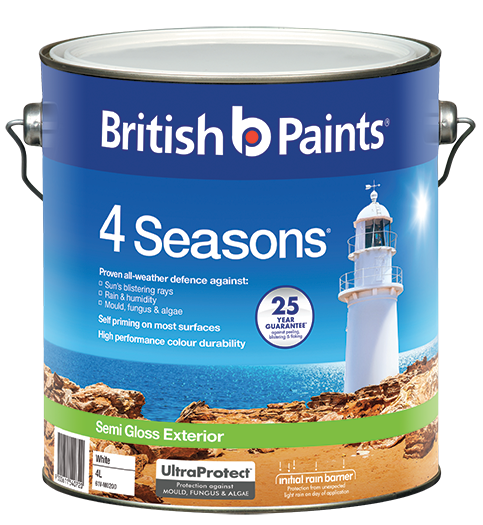 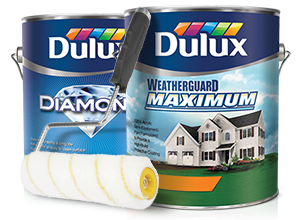 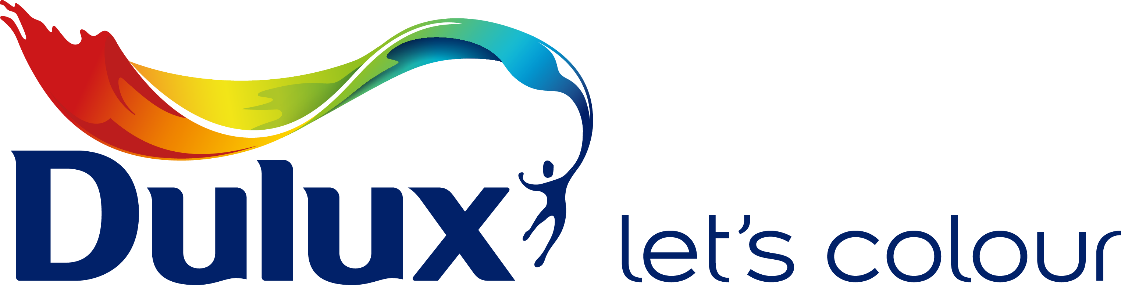 cat
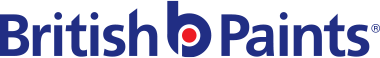 As you know, “cat” comes in a multitude of varieties and colours.
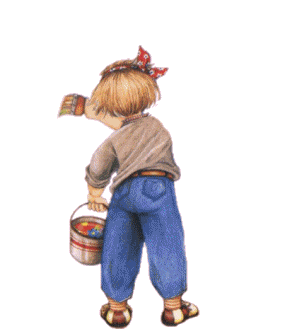 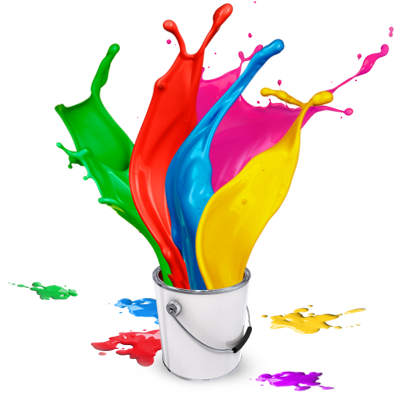 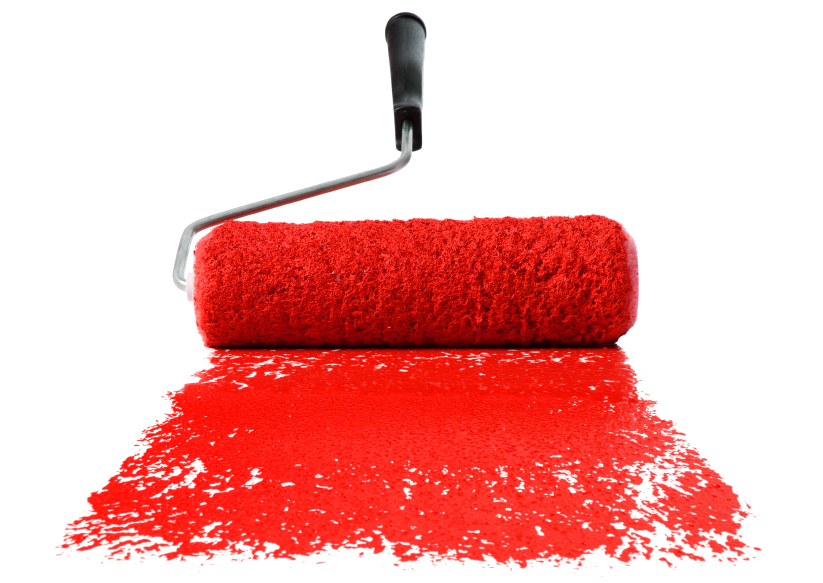 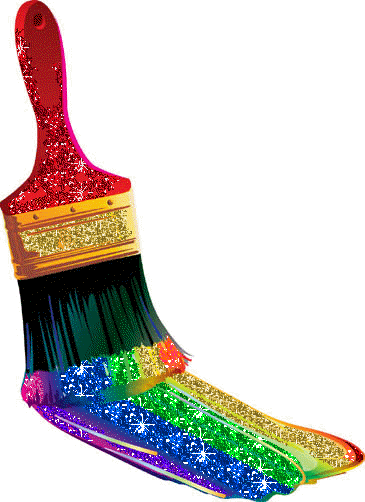 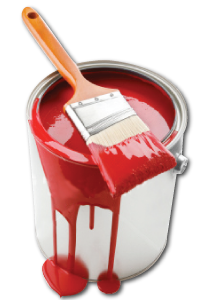 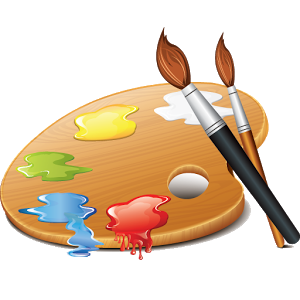 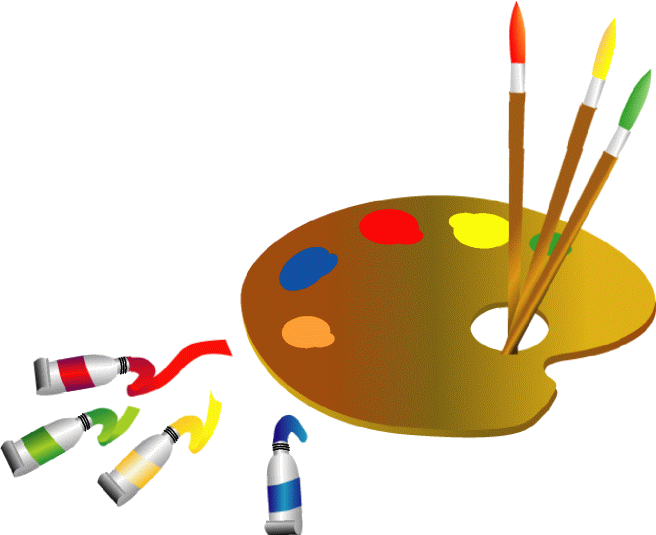 cat
Before you ask, painting as an art form is not “cat”, it is the verb “melukis”!
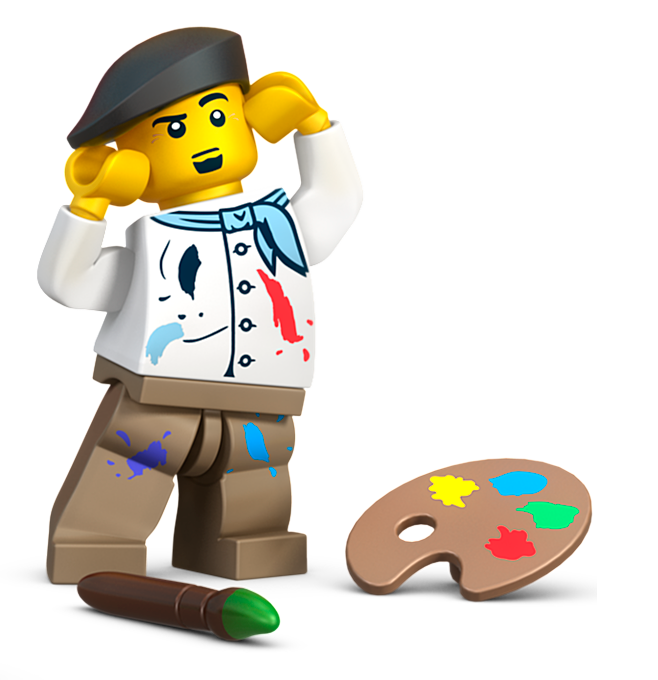 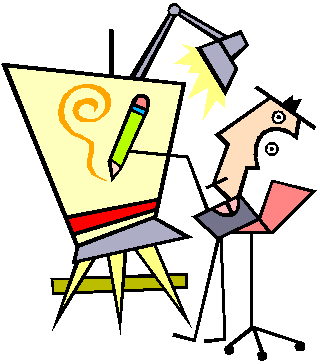 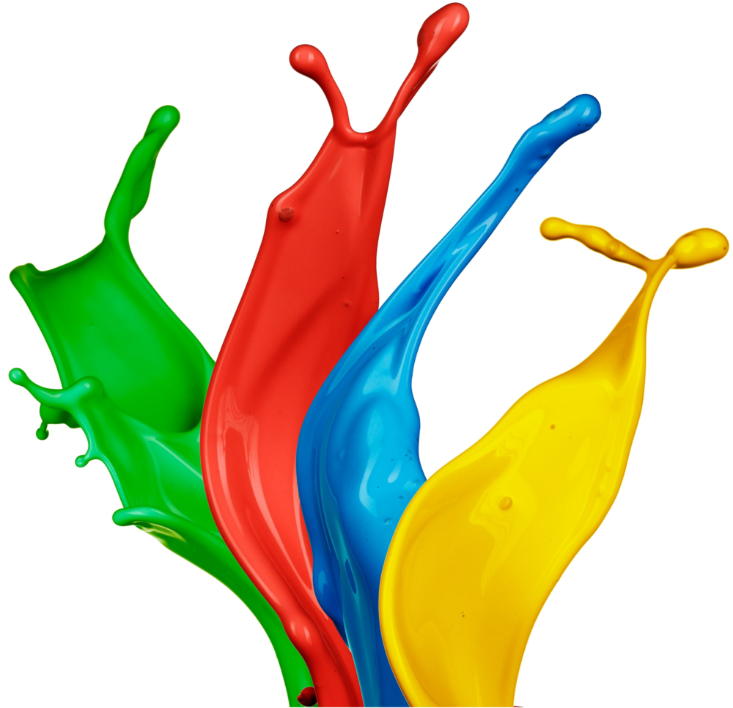 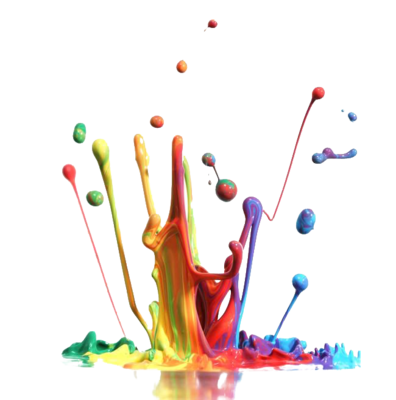 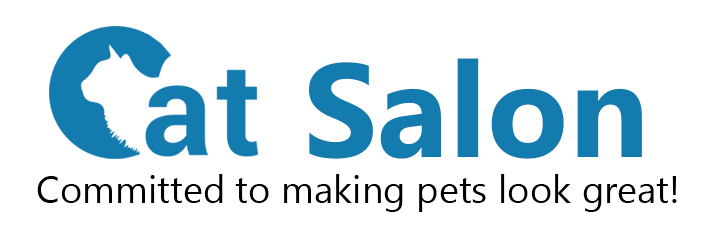 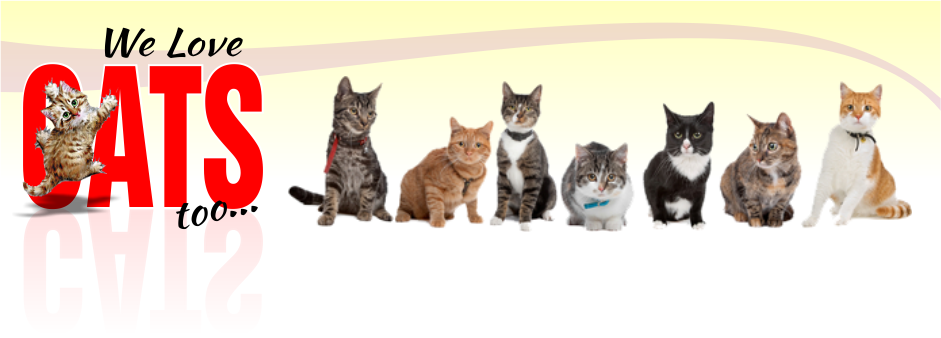 cat
If you’re bored with the colour of your cat, take it to the pet salon and have a “chat” about what colour “cat” would be suitable to “cat” your cat!
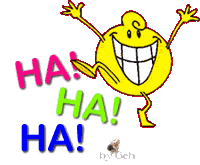 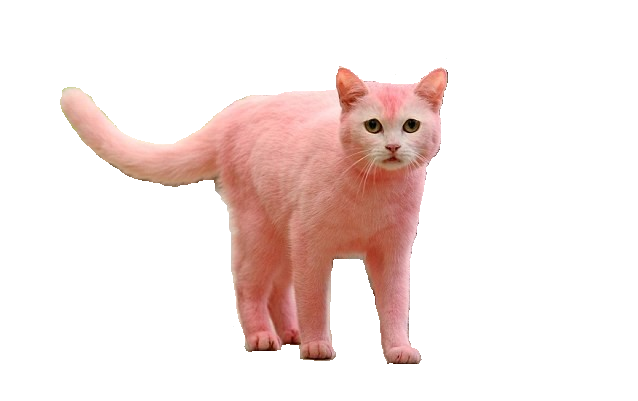 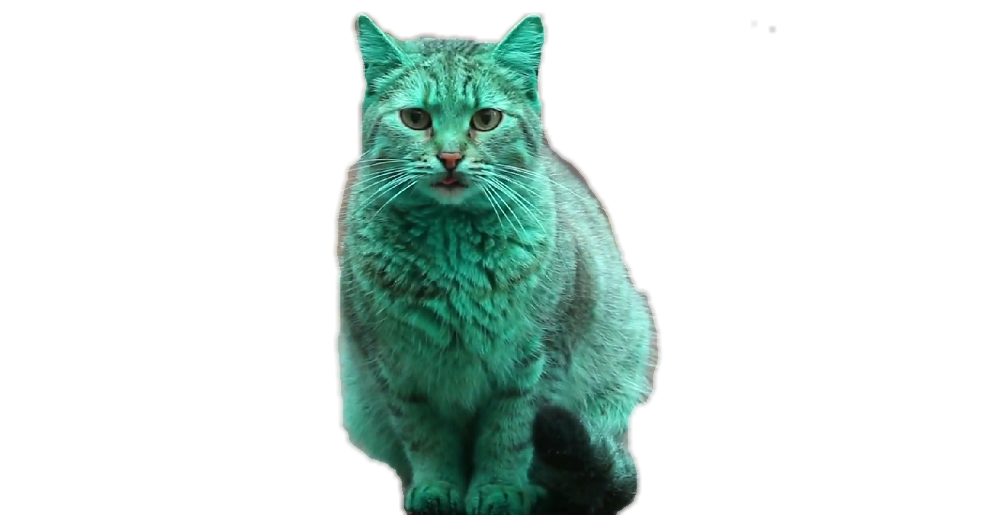 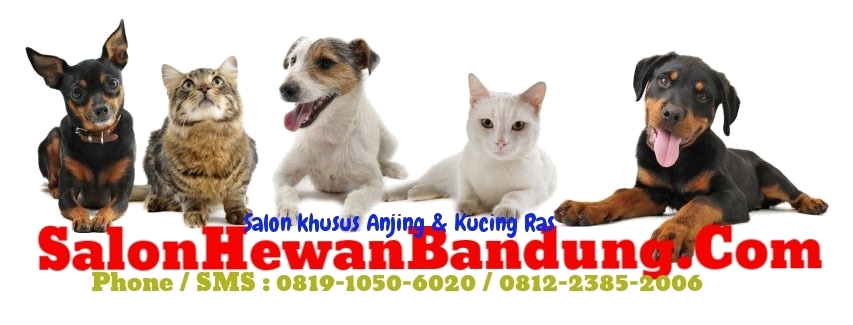